Self-generated electron glasses in frustrated organic crystals
Louk Rademaker
(Kavli Institute for Theoretical Physics, Santa Barbara)
Leiden University, 4 December 2014
In collaboration with:
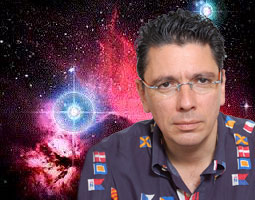 Vladimir Dobrosavljevic (FSU)

Samiyeh Mahmoudian (FSU)

Simone Fratini (Institut Neel, FR)

Arnaud Ralko (Institut Neel, FR)
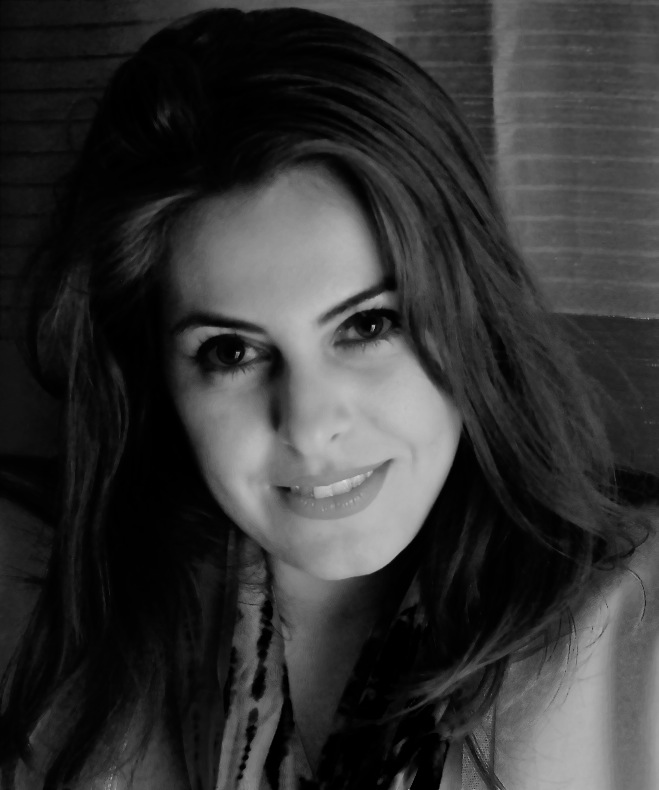 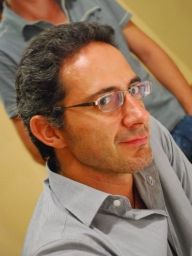 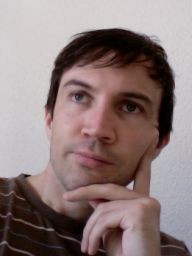 Solid States
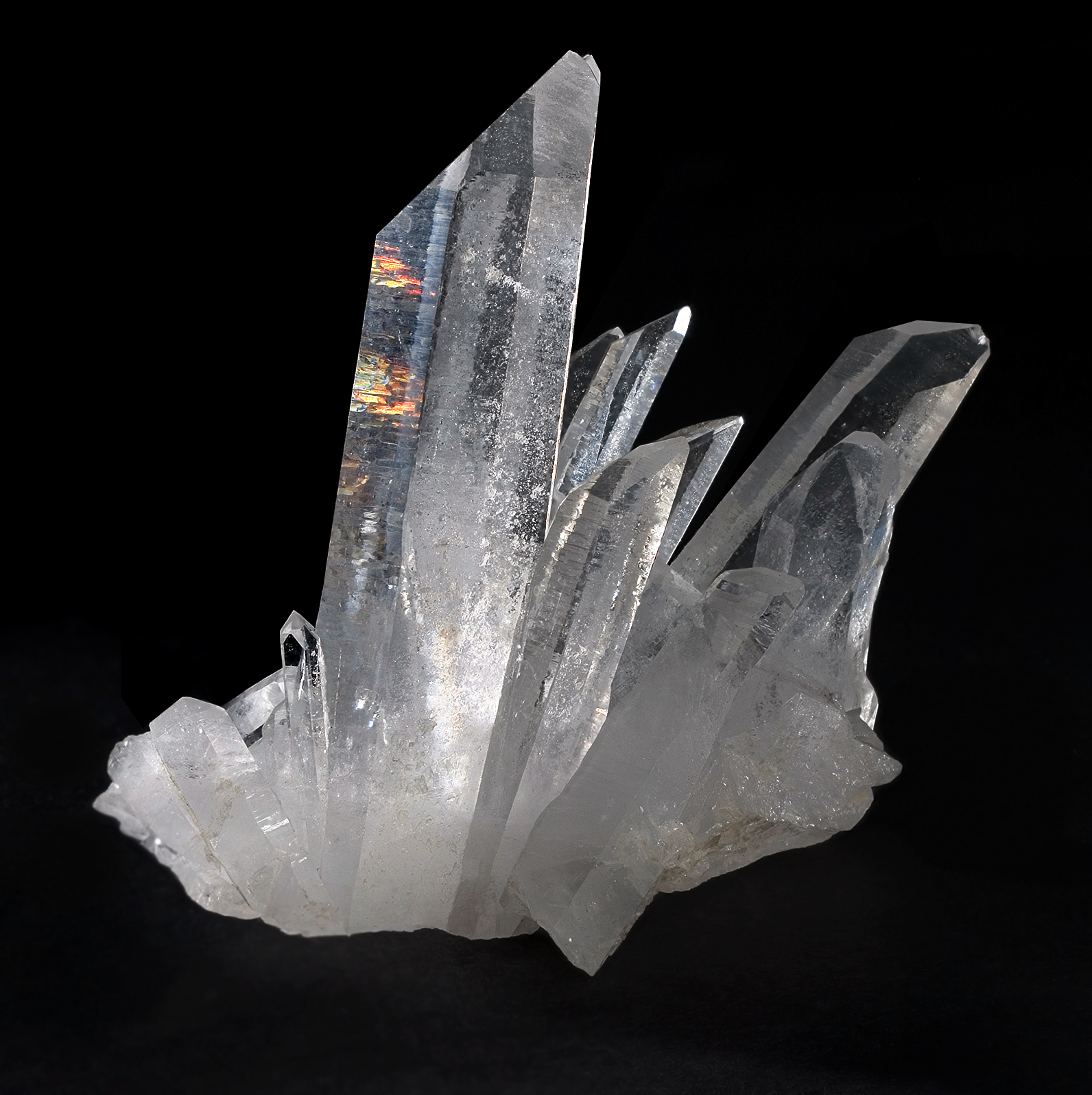 Crystals…
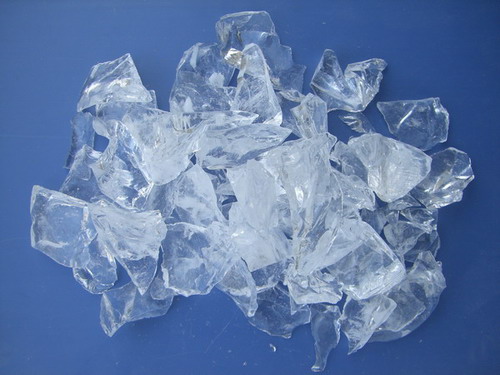 Crystalline SiO2
Tm ~ 2000 K
Supercooled liquid SiO2
Tg ~ 1400 K
Supercooling a liquid
Supercool properties
Loss of ergodicity at glass transition
Typical dynamical timescale for probing the phase-space is given by Arrhenius Law:


Slow dynamics governed by transitions from one metastable state to another, barrier Δ
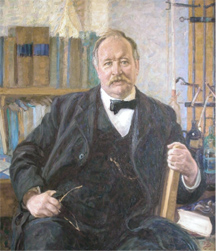 1903
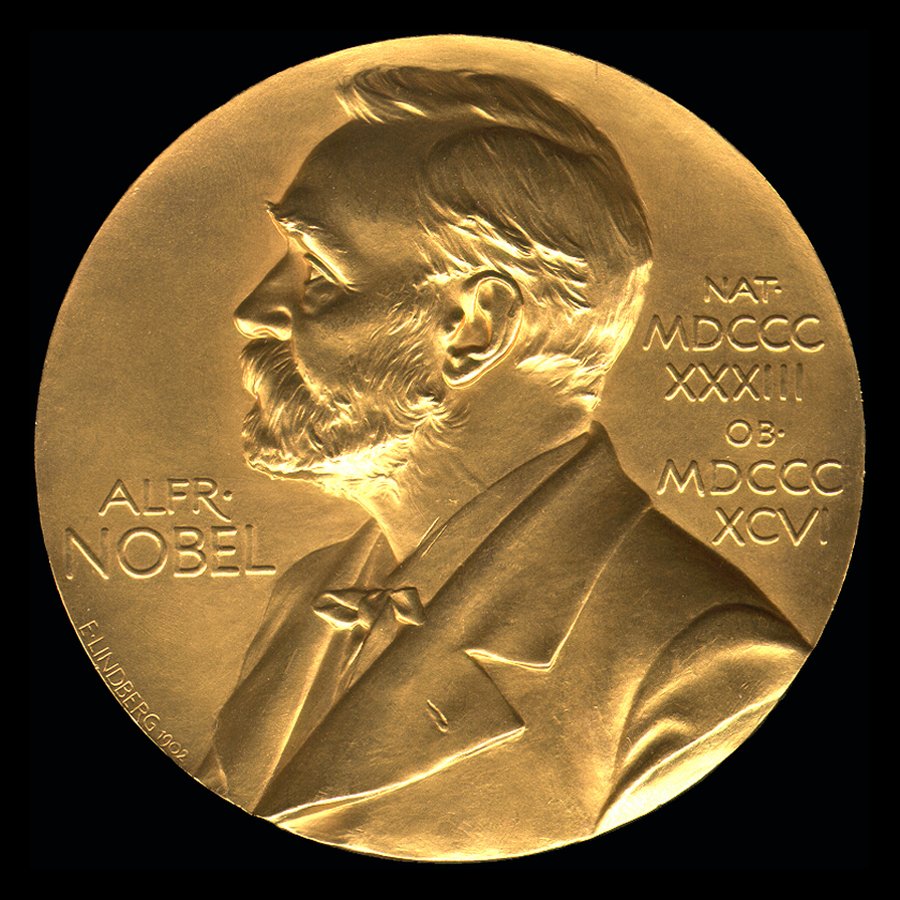 Electronic States
Gas: free Fermi gas
Liquid: Landau Fermi liquid
Solid: Wigner crystal, or charge-density-wave
						Electron glass: Disorder!
						 - Anderson Localization
						 - Many Body Localization
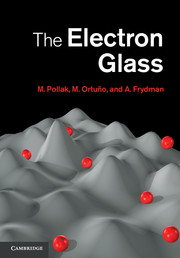 Disorder-free electron glass?
Ref: Kagawa et al., Nat. Phys. 9, 413 (2013)
(and Sato et al, JPSJ 2014; Sato et al, PRB 2014)
Material: Clean θ-(BEDT-TTF)2RbZn(SCN)4
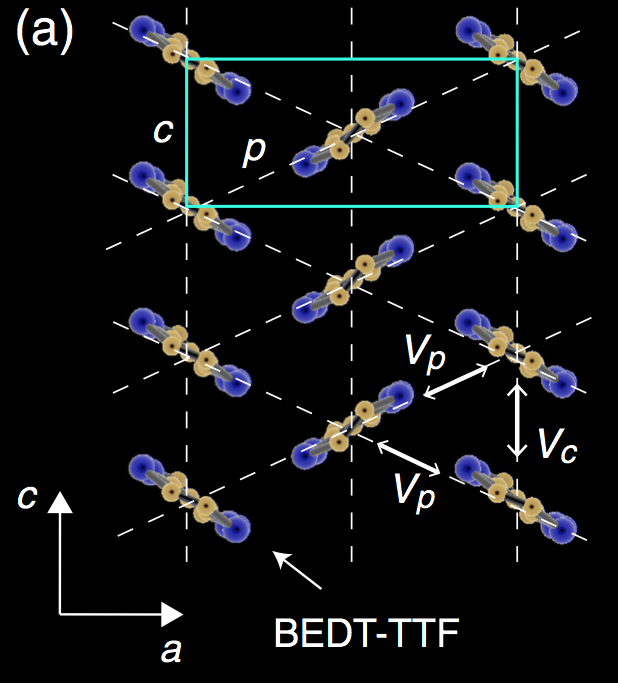 Resistivity data
Electron solid:
Stripe order
Supercool 
electron liquid!
Dynamical timescale
Equilibration experiments
Arrhenius Law!
Noise spectroscopy
Local Charge clusters
X-ray studies of electronic order
‘Local’ order: not long-range
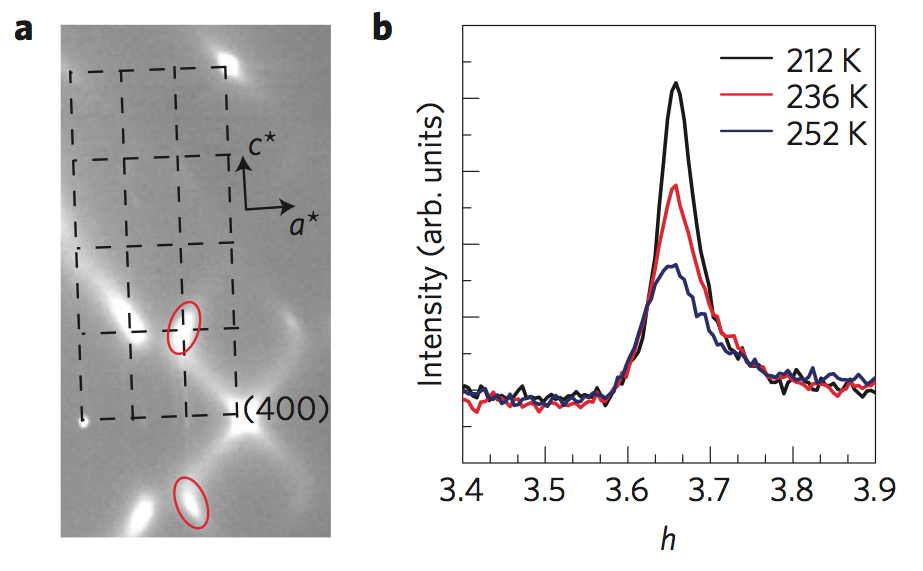 Conclusion: “Charge-cluster glass”
Let’s do theory
Starting point is spinless interacting electrons


Program:
Classical ground state (Variational Monte Carlo)
Quantum ground state (Exact Diagonalization)
Slow glassy dynamics (Metropolis Monte Carlo)
Short-range interactions
Degeneracy of ground states 
(residual entropy!)
Zigzag Stripes
Straight Stripes
Three sublattice structure
Pinball liquid
Taking quantum effects into account
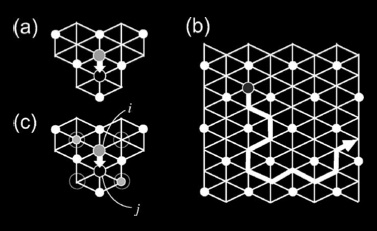 Non-Fermi liquid with coexistence of localized and itinerant electrons 
Ref: Merino, Ralko, Fratini, PRL 2013
Hotta & Furukawa, PRB 2006
Long-range interactions
Pinball liquid is not θ-RbZn ground state
Battle the frustration by more frustration:



Known to cause self-generated glassiness and to stabilize stripe order
Ref: Schmalian & Wolynes, PRL 2001; Rademaker et al, PRE 2013
Long-range interactions
Linear stripes are lowest in energy: 




Energy differences extremely small
Yet: linear stripes are robust!
Exact diagonalization
Finite Temperature Monte Carlo
Metropolis: accept local move with probability
Infinite range interactions on finite lattice?Ewald summation:
Stripe charge order
Spinodal temperature Ts = 0.04V






Below Ts local update MC becomes non-ergodic
Relaxation Time
Autocorrelation function


If system equilibrates

Exponential tail of C(t) gives relaxation time
Relaxation Time
Arrhenius law, Δ = 0.2V
Aging & Memory
Below Ts aging scaling
Density Correlations
Conclusion
θ-RbZn is a self-generated glass (no disorder)
Due to frustration between long-range interaction and triangular lattice
Effective classical model explains:
Arrhenius relaxation behavior
Local charge clusters